Fundusze Europejskie 2014-2020
Wprowadzenie do Funduszy Europejskich 2014-2020
Piotr Puczek
Urząd Marszałkowski Województwa Dolnośląskiego

Legnica, 14.10.2014 r.
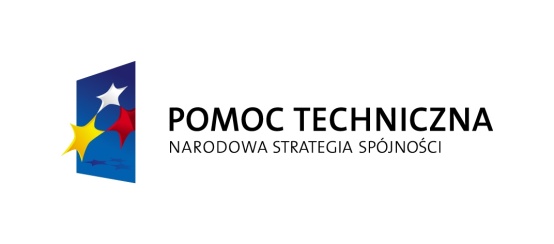 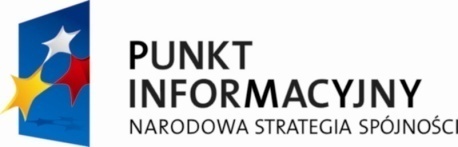 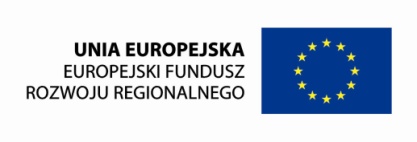 Fundusze Europejskie 2014-2020
Podstawowe dokumenty

Poziom unijny:

Strategia na rzecz inteligentnego i zrównoważonego rozwoju sprzyjającemu włączeniu społecznego –EUROPA 2020
Rozporządzenia Parlamentu Europejskiego i Rady UE
Wspólne Ramy Strategiczne
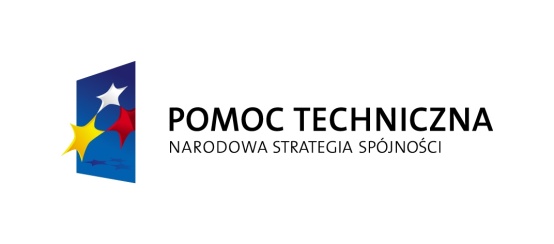 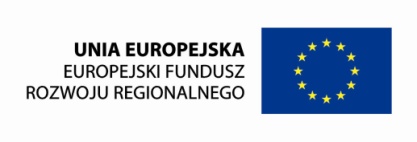 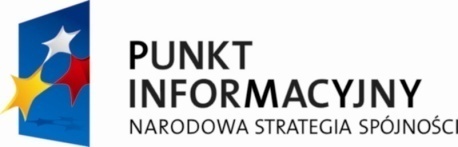 Fundusze Europejskie 2014-2020
Podstawowe dokumenty:


Poziom krajowy

Strategia Rozwoju Kraju 2020
Długookresowa  Strategia Rozwoju Kraju. Polska 2030. Trzecia fala nowoczesności
9 zintegrowanych ponadsektorowych strategii służących realizacji założonych celów rozwojowych
Ustawa wdrożeniowa
Umowa Partnerstwa
Programy Operacyjne (krajowe i regionalne)
Kontrakt terytorialny
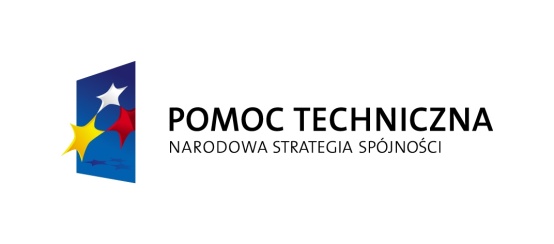 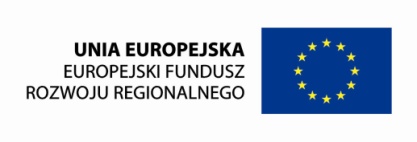 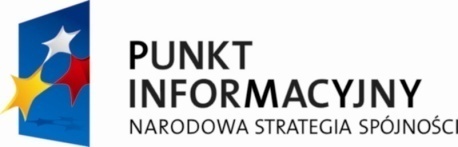 Fundusze Europejskie 2014-2020
Cele tematyczne
1. 	Wzmocnienie badań naukowych, rozwoju technologicznego i innowacji

	Cel szczegółowy: Wzrost wykorzystania wyników badań naukowych i prac rozwojowych w gospodarce oraz podniesienie jakości i umiędzynarodowienia badań naukowych. 

Transfer wiedzy, innowacji oraz wyników prac B+R do gospodarki

Zwiększenie liczby przedsiębiorstw prowadzących prace B+R
Zwiększenie liczby wspólnych przedsięwzięć B+R przedsiębiorstw i jednostek naukowych
Zwiększenie liczby wdrożeń wyników badań naukowych i prac rozwojowych oraz innowacyjnych rozwiązań w gospodarce
Zwiększenie skali wykorzystania usług B+R
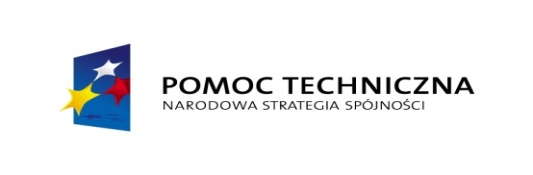 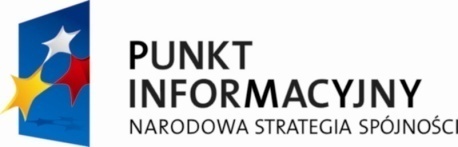 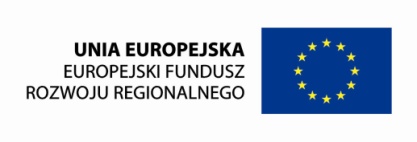 Fundusze Europejskie 2014-2020
b) Ulepszenie systemu transferu technologii i wiedzy:

Poprawa dostępu do wysokiej jakości, dostosowanych do potrzeb przedsiębiorstw, usług wspierających prowadzenie działalności B+R+I
Zwiększenie dostępności do kapitału finansowania wdrożenia innowacji i wyników prac B+R w przedsiębiorstwach
Zwiększenie liczby efektywnych partnerstw pomiędzy przedsiębiorstwami, rozwój współpracy MŚP z dużymi przedsiębiorstwami, w tym w ramach klastrów
Ulepszanie infrastruktury w zakresie badań i innowacji w przedsiębiorstwach
Rozwój potencjału przedsiębiorstw do prowadzenia działalności B+R )np. infrastruktura B+R przedsiębiorstw)
Rozwój nowoczesnej infrastruktury badawczej oraz integracja i konsolidacja potencjału naukowo-badawczego
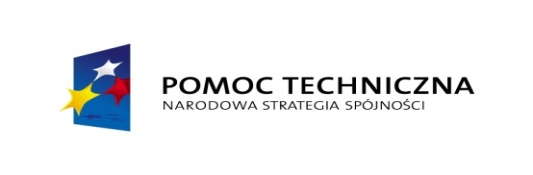 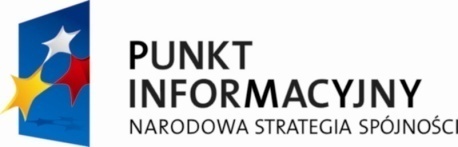 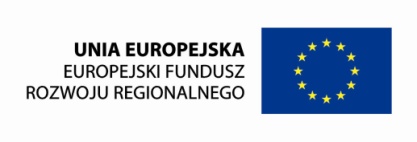 Fundusze Europejskie 2014-2020
c) Podniesienie zdolności do tworzenia doskonałości w zakresie badań i innowacji

Ukierunkowanie badań naukowych i prac rozwojowych na obszary tematyczne o najwyższym potencjale gospodarczym w skali kraju i regionów (np. strategiczne programy badawcze, regionalne agendy naukowo-badawcze, programy badawcze wirtualnych instytutów)
Wzrost liczby i jakości badań naukowych oraz prac rozwojowych prowadzonych we współpracy z zagranicznymi ośrodkami naukowymi lub przedsiębiorstwami
Wzrost potencjału kadr sektora B+R poprzez ich udział w zespołowych projektach badawczych prowadzonych w jednostkach naukowych lub przedsiębiorstwach , w tym w projektach międzynarodowych


PROGRAMY: PO IR, RPO, PROW
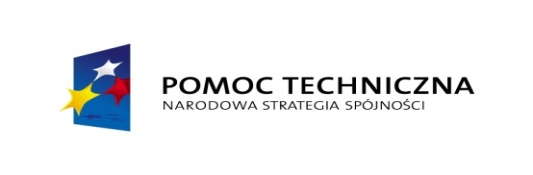 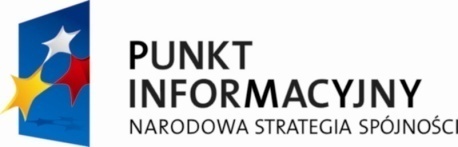 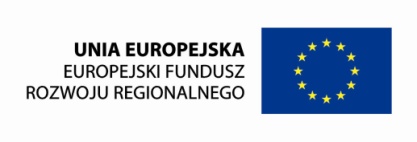 Fundusze Europejskie 2014-2020
2. 	Zwiększenie dostępności, stopnia wykorzystania i jakości technologii informacyjno-komunikacyjnych 

Cel szczegółowy: Zwiększenie zastosowania TIK w gospodarce i społeczeństwie
a) Zapewnienie dostępu do sieci szerokopasmowych
b) Wzmocnienie zastosowania TIK w usługach publicznych 
Rozwój e-usług sektora publicznego
Udostępnianie informacji sektora publicznego oraz zasobów nauki i kultury w celu umożliwienia wytwarzania na ich podstawie nowych usług cyfrowych przez podmioty spoza sektora publicznego
a) Wzrost korzystania z TIK, w tym w grupach zagrożonych wykluczeniem cyfrowym
Zwiększenie kompetencji cyfrowych, w tym prowadzących do powstawania i rozwoju produktów i usług opartych na TIK,
E-integracja nakierowana na grupy zagrożone wykluczeniem cyfrowym

Programy: PO PC, RPO
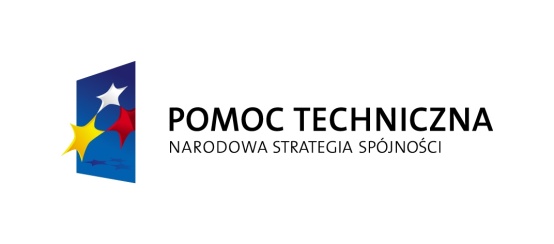 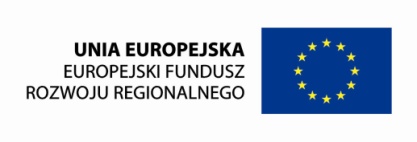 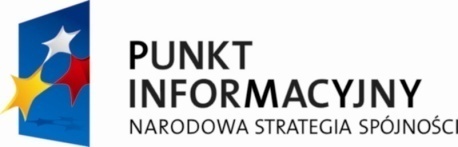 Fundusze Europejskie 2014-2020
3.  Wzmocnienie konkurencyjności małych i średnich przedsiębiorstw, sektora rolnego oraz sektora rybołówstwa i akwakultury

Cel szczegółowy: Wzrost konkurencyjności przedsiębiorstw

zwiększenie inwestycji rozwojowych w przedsiębiorstwach
Wzrost wykorzystania innowacji, w tym innowacji procesowych i produktowych
Wzrost wydajności pracy i efektywności produkcji
b) rozwój efektywnego otoczenia inwestycyjnego, infrastrukturalnego, finansowego, doradczego i szkoleniowego 
Zwiększenie oferty wsparcia początkowej fazy rozwoju przedsiębiorstwa
Stworzenie lub poprawa warunków dla rozpoczęcia, prowadzenia i rozwoju działalności przedsiębiorstw
Zwiększenie dostępności finansowania zwrotnego inwestycji rozwojowych przedsiębiorstw
Zwiększenie dostępności terenów oferujących warunki do prowadzenia działalności gospodarczej
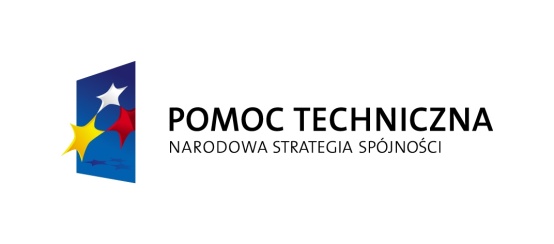 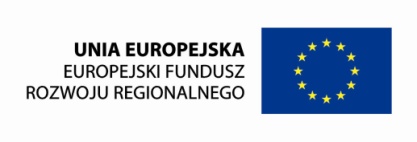 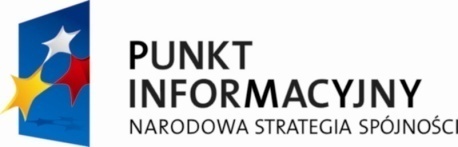 Fundusze Europejskie 2014-2020
c) Dywersyfikacja działalności i nowe modele biznesowe

Wzrost internacjonalizacji przedsiębiorstw, w szczególności wzrost eksportu towarów i usług
Wzrost liczby inwestycji zagranicznych
Wzrost współpracy pomiędzy firmami, sieciowanie produktów, zwiększenie liczby efektywnych partnerstw pomiędzy przedsiębiorstwami, w szczególności poprawa funkcjonowania klastrów


Programy: POIR, PO PW, PROW, PO RYBY, RPO
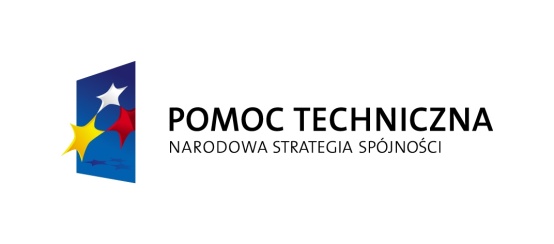 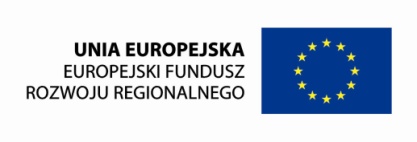 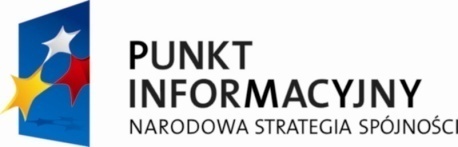 Fundusze Europejskie 2014-2020
4. Wspieranie przejścia na gospodarkę niskoemisyjną we wszystkich sektorach

Cel szczegółowy: Zmniejszenie emisyjności gospodarki

Zwiększenie efektywności energetycznej gospodarki

Zwiększenie efektywności energetycznej budynków użyteczności publicznej i mieszkalnych wieleorodzinnych
Zwiększenie efektywności energetycznej w przedsiębiorstwach
Poprawa w zakresie systemów ciepłowniczych i chłodniczych oraz wsparcie dla strategii niskoemisyjnych
Ograniczenie zużycia energii poprzez budowę inteligentnych sieci dystrybucyjnych średniego i/lub niskiego napięcia
Zwiększenie produkcji energii w wysokosprawnych instalacjach
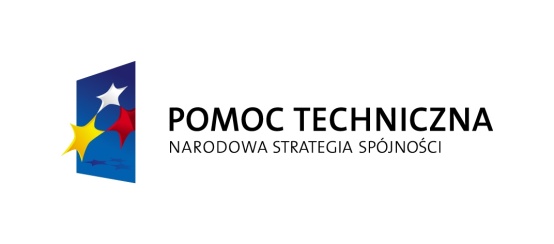 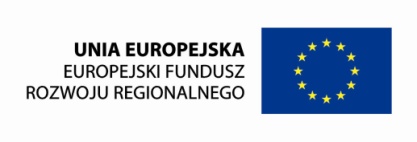 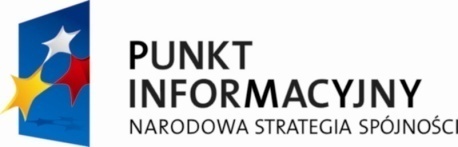 Fundusze Europejskie 2014-2020
b) Obniżenie emisji generowanych przez transport w aglomeracjach miejskich

Rozwój niskoemisyjnego transportu zbiorowego i innych przyjaznych środowisku form mobilności miejskiej

c) Zwiększenie poziomu produkcji energii ze źródeł odnawialnych

Wzrost wytwarzania energii ze źródeł odnawialnych oraz rozwój sieci dla OZE
Zwiększenie efektywności funkcjonowania systemów dzięki budowie inteligentnych sieci dystrybucyjnych średniego i/lub niskiego napięcia
Wsparcie krajowego przemysłu dostarczającego urządzenia niezbędne do produkcji energii ze źródeł odnawialnych

PROGRAMY: PO IiŚ, PO PW, PROW, RPO, PO Ryby
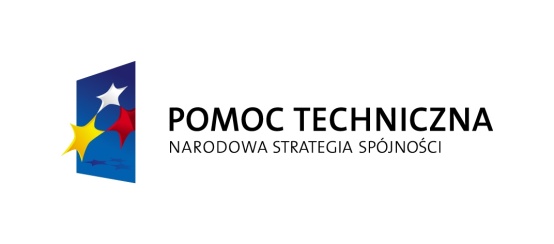 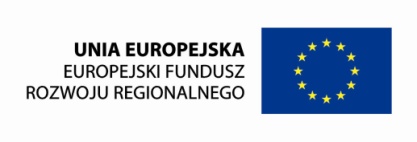 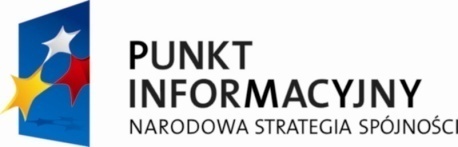 Fundusze Europejskie 2014-2020
5. Promowanie dostosowania do zmian klimatu, zapobieganie ryzyku i zarządzanie ryzykiem

Cel szczegółowy: Poprawa zdolności adaptacji do zmian klimatu oraz rozwój systemów zarządzania zagrożeniami

Zwiększenie wrażliwości obszarów i sektorów wrażliwych na zmiany klimatu
Zwiększenie efektywności gospodarowania wodą i poprawa stosunków wodnych
Zwiększenie zabezpieczenia obszarów miejskich i wiejskich przed niekorzystnymi zjawiskami pogodowymi i ich następstwami
Wzmocnienie odporności na zagrożenia związane z negatywnymi efektami zmian klimatu na wybrzeżu Morza Bałtyckiego
Poprawa skuteczności zapobiegania katastrofom naturalnym, reagowania na nie oraz likwidacja ich skutków
Zwiększenie wiedzy społeczeństwa w szczególności na obszarach zagrożonych ryzykiem w zakresie zmian klimatu i adaptacji do nich
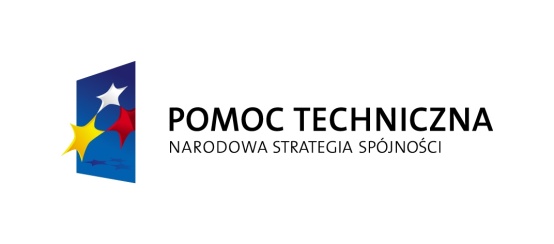 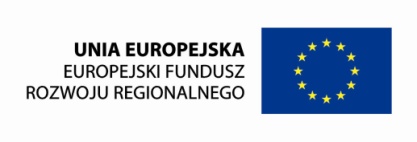 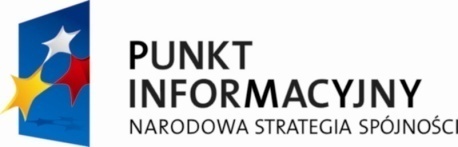 Fundusze Europejskie 2014-2020
b) Rozwój systemów zarządzania zagrożeniami

Opracowanie i aktualizacja dokumentów wymaganych prawem unijnym lub krajowym i wzrost skuteczności planowania
Poprawa bezpieczeństwa powodziowego i przeciwdziałanie suszom
Poprawa skuteczności systemów zintegrowanego monitoringu i ostrzegania, prognozowania zagrożeń i reagowania w przypadku wystąpienia zjawisk katastrofalnych lub poważnych awarii
Poprawa skuteczności systemu ratownictwa i służb ratowniczych

PROGRAMY: PO IiŚ, PROW, RPO
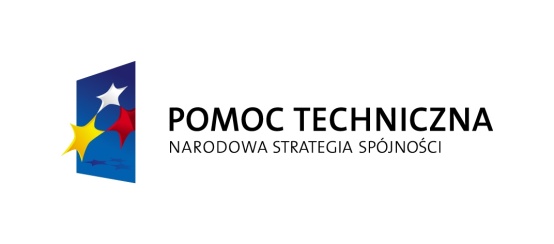 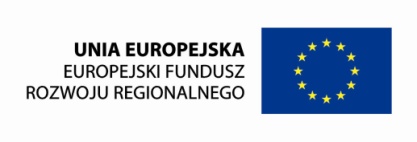 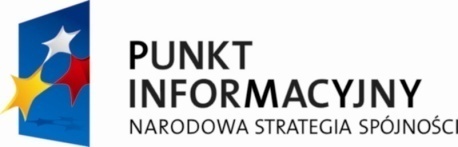 Fundusze Europejskie 2014-2020
6. Zachowanie i ochrona środowiska naturalnego oraz wspieranie efektywnego gospodarowania zasobami

Cel szczegółowy: Zwiększenie efektywności wykorzystania zasobów naturalnych i kulturowych oraz ich zachowanie

Zmniejszenie presji na środowisko naturalne

Rozwój gospodarki wodno-ściekowej
Rozwój gospodarki odpadami
Poprawa stanu środowiska w miastach i na terenach zdegradowanych, w szczególności rekultywację gleb na terenach poprzemysłowych
Poprawa ochrony różnorodności  biologicznej, w tym w środowisku morskim
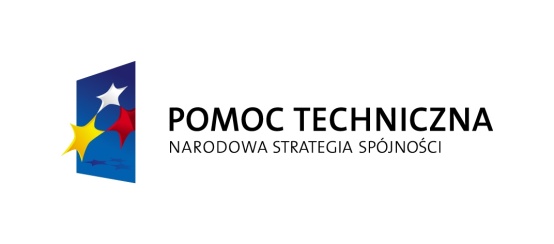 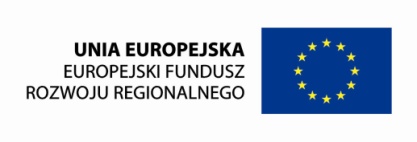 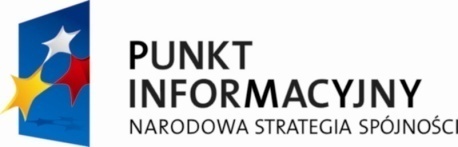 Fundusze Europejskie 2014-2020
Zwiększenie efektywności wykorzystania zasobów

Wzrost efektywności wykorzystania potencjałów dziedzictwa kulturowego
Poprawa jakości powietrza poprzez inwestycje przedsiębiorstw

PROGRAMY: PO IiŚ, PROW, PO RYBY, RPO
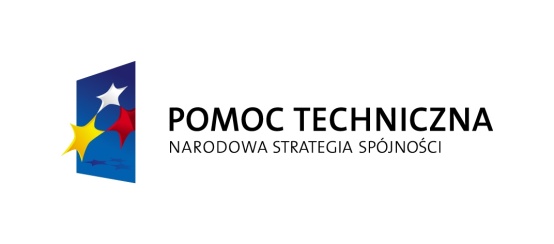 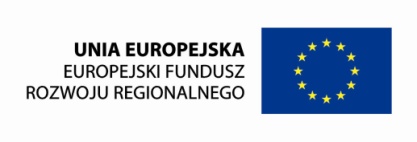 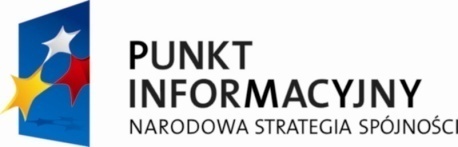 Fundusze Europejskie 2014-2020
7. Promowanie zrównoważonego transportu i usuwanie niedoborów przepustowości w działaniu najważniejszej infrastruktury sieciowej

Cel szczegółowy: Poprawa jakości i funkcjonowania oferty systemu transportowego oraz zwiększenie transportowej dostępności kraju w układzie europejskim i krajowym

Zwiększenie dostępności transportowej kraju w układzie europejskim
Zapewnienie wysokiej jakości powiązań drogowych w sieci TEN-T
Zapewnienie wysokiej jakości powiązań kolejowych w sieci TEN-T
Zwiększenie dostępności transportowej w układzie krajowym
Zapewnienie wysokiej jakości międzyregionalnych i wewnątrzregionalnych powiązań transportowych, w tym węzłów miejskich
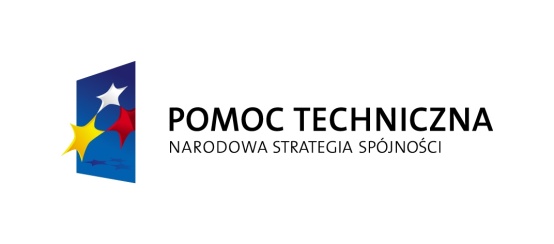 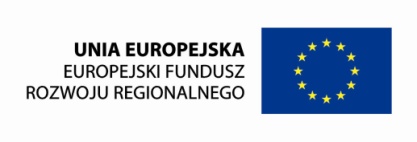 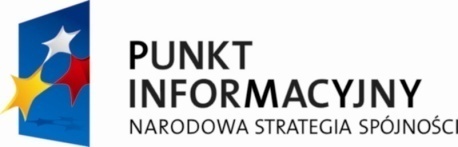 Fundusze Europejskie 2014-2020
c) Podniesienie poziomu bezpieczeństwa systemu transportowego

Poprawa bezpieczeństwa w sieciach TEN-T
Poprawa bezpieczeństwa poza siecią TEN-T

d) Rozwój alternatywnych form transportu

Rozwój transportu wodnego, śródlądowego i morskiego
Rozwój transportu intermodalnego


PROGRAMY: PO IiŚ, PO PW, RPO
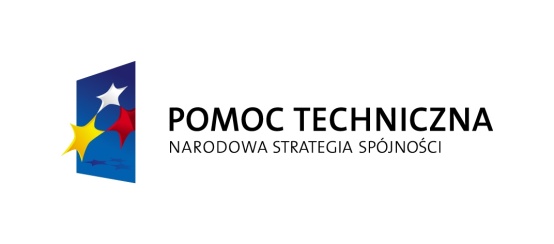 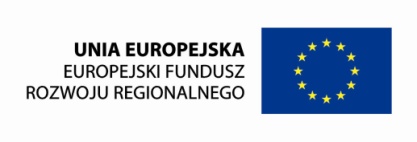 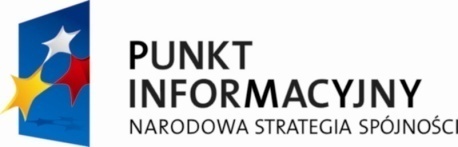 Fundusze Europejskie 2014-2020
8. Promowanie trwałego i wysokiej jakości zatrudnienia oraz wsparcie mobilności pracowników

Cel szczegółowy: Bardziej efektywne wykorzystanie zasobów na rynku pracy

Rozwój przedsiębiorczości, z uwzględnieniem samozatrudnienia i tworzenia nowych miejsc pracy
Podniesienie efektywności i skuteczności działań instytucji rynku pracy na rzecz osób znajdujących się w najtrudniejszej sytuacji
Ograniczenie występowania zdrowotnych czynników ryzyka w miejscu pracy
Podniesienie uczestnictwa w kształceniu ustawicznych, w tym lepsze dopasowanie kształcenia do potrzeb odbiorców wsparcia

Programy: POWER, PROW, RPO, PO RYBY
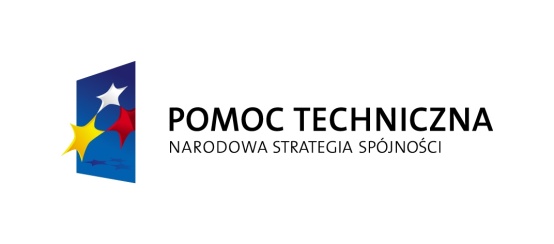 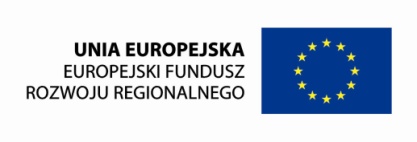 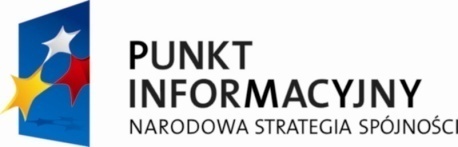 Fundusze Europejskie 2014-2020
9. Promowanie włączenia społecznego, walka z ubóstwem i wszelką dyskryminacją

Cel szczegółowy: Wzrost szans na zatrudnienie dla osób dotkniętych lub zagrożonych ubóstwem i wykluczeniem społecznym

Aktywna integracja społeczna, w tym indywidualizacja oraz kompleksowość wsparcia
Integracja różnych służb publicznych na rzecz włączenia społecznego i zwalczania ubóstwa

Cel szczegółowy: Ograniczenie ryzyka wykluczenia społecznego spowodowanego dysproporcjami w dostępie do usług publicznych
Wsparcie jakości i dostępu do niedrogich usług publicznych
Wsparcie infrastruktury zdrowotnej i społecznej w celu poprawy jakości i dostępu do usług zdrowotnych i społecznych
Wsparcie osób wykluczonych lub zagrożonych wykluczeniem z  wykorzystaniem usług niestacjonarnych
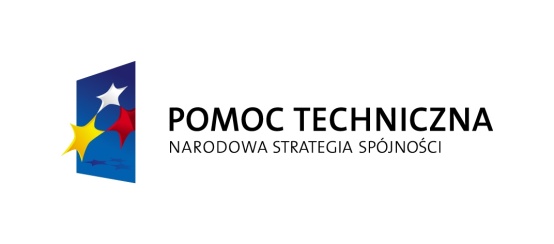 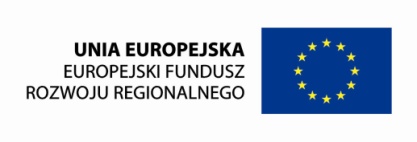 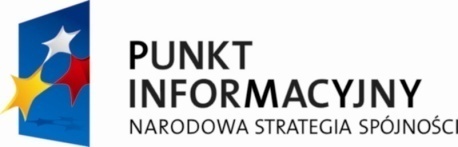 Fundusze Europejskie 2014-2020
Cel szczegółowy: Włączenie społeczności zamieszkująch obszary peryferyjne i zdegradowane

Kompleksowa rewitalizacja zdegradowanych obszarów


PROGRAMY:  POWER, PROW, RPO, PO IiŚ
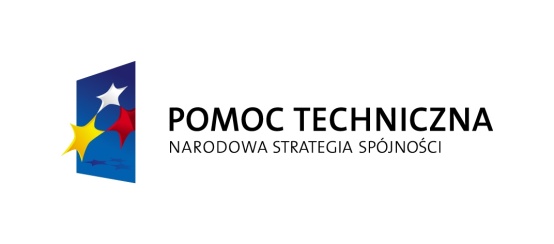 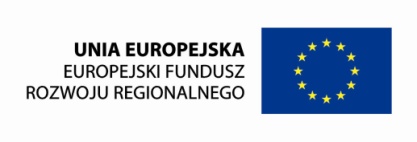 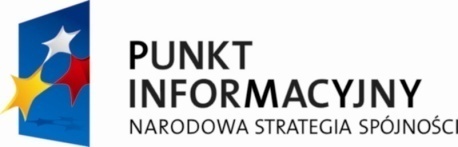 Fundusze Europejskie 2014-2020
10. Inwestowanie w kształcenie, szkolenie oraz szkolenie zawodowe na rzecz zdobywania umiejętności uczenia się przez całe życie

Cel szczegółowy: Lepsze kompetencje kadr gospodarki

Rozwój współpracy szkół, placówek oświatowych i szkół wyższych z ich otoczeniem, zwłaszcza z pracodawcami
Doskonalenie modelu kształcenia zawodowego oraz promocja kształcenia zawodowego
Wzrost udziału uczniów osiągających najwyższe wyniki edukacyjne
Zwiększenie odsetka dzieci korzystających z  edukacji przedszkolnej

Programy: POWER, RPO, PROW
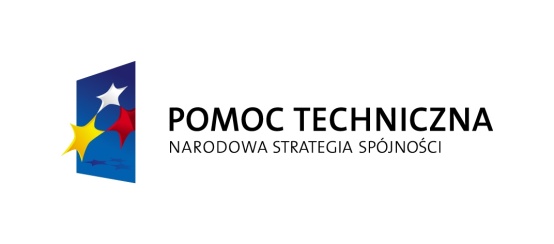 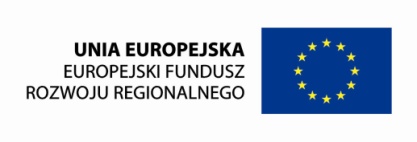 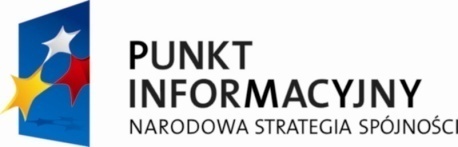 Fundusze Europejskie 2014-2020
11. Wzmacnianie zdolności instytucjonalnych instytucji publicznych i zainteresowanych stron oraz sprawności administracji publicznej

Cel szczególny: Poprawa warunków administracyjno-prawnych dla rozwoju gospodarki, w tym przede wszystkim rozwoju przedsiębiorczości

Poprawa istniejącego prawa poprzez zmniejszanie obciążeń biurokratycznych, deregulacje
Poprawa dostępu i podniesienie efektywności wymiaru sprawiedliwości w sprawach cywilnych i gospodarczych
Poprawa usług świadczonych przez administracje publiczną

Program: POWER
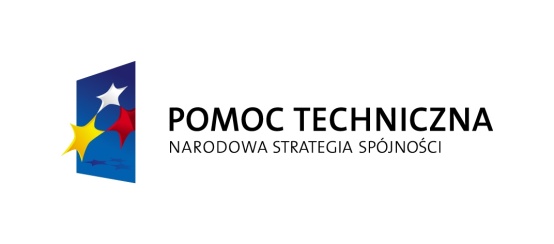 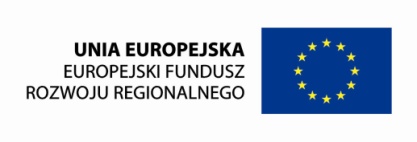 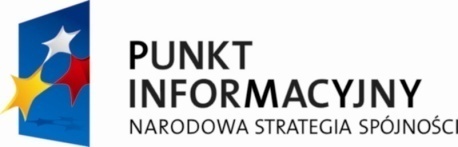 Fundusze Europejskie 2014-2020
Ramy finansowe:

Budżet unijny – 996,8 mld EUR

Alokacja dla Polski wyniesie 82,5 mld EUR 

Wnioski:

Alokacja PS dla Polski wyższa niż w obecnej perspektywie (69 mld)
Polska największym beneficjentem PS w latach 2014-2020, 
Alokacja PS per capita – Polska na 6 miejscu po EE, SK, HU, CZ, LT
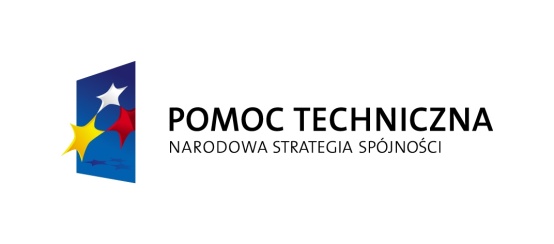 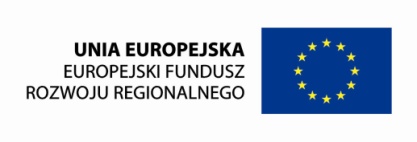 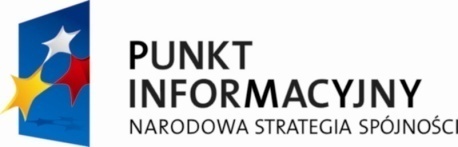 Fundusze Europejskie 2014-2020
Krajowe programy operacyjne
Alokacja w podziale na programy operacyjne w mln EUR
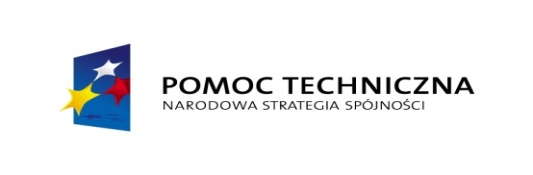 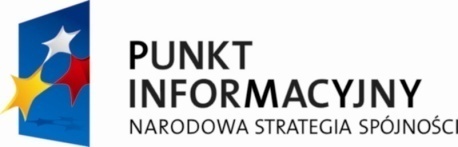 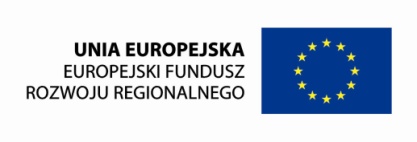 Fundusze Europejskie 2014-2020
Lokalizacje PIFE
Główny Punkt Informacyjny Funduszy Europejskich

działa w strukturze UMWD od października 2007 roku 
GPIFE jest do dyspozycji beneficjentów w poniedziałki w godz. 8.00 – 18.00
we   wtorki - piątki w godz.  8:00 – 16:00


GPIFE
Wrocław, ul. Wybrzeże Juliusza Słowackiego 12-14, p. 300
e-mail : pife@dolnyslask.pl
tel.: 0 801 700 008
www.fundusze.dolnyslask.pl
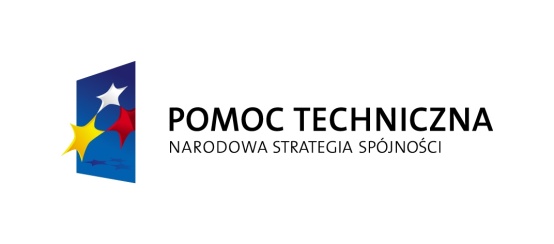 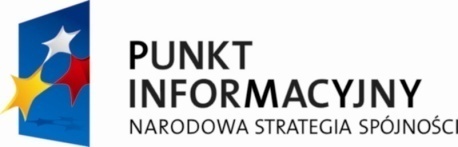 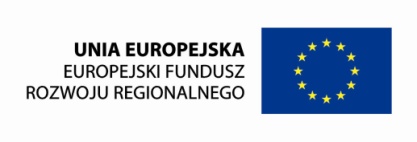 Fundusze Europejskie 2014-2020
Dziękuję za uwagę

Piotr Puczek

Główny Punkt Informacyjny Funduszy Europejskich
Urząd Marszałkowski Województwa Dolnośląskiego
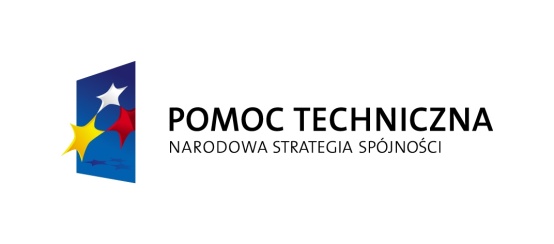 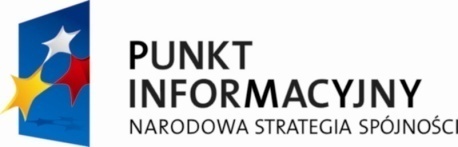 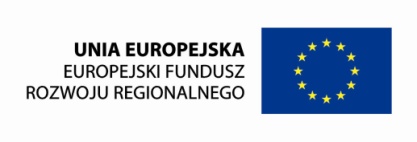